Faith Formation Kick Off
September 2014
Introductions
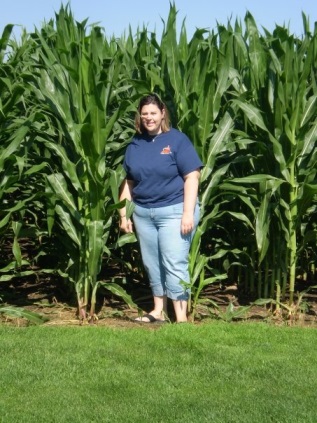 Stephanie Rottier
Faith Formation Coordinator
Youth Minister



Youth Ministry Events Coming Up
FNL’s - Packets available in classrooms
Bowling Night in the Future
Service Day – October 25, 2014
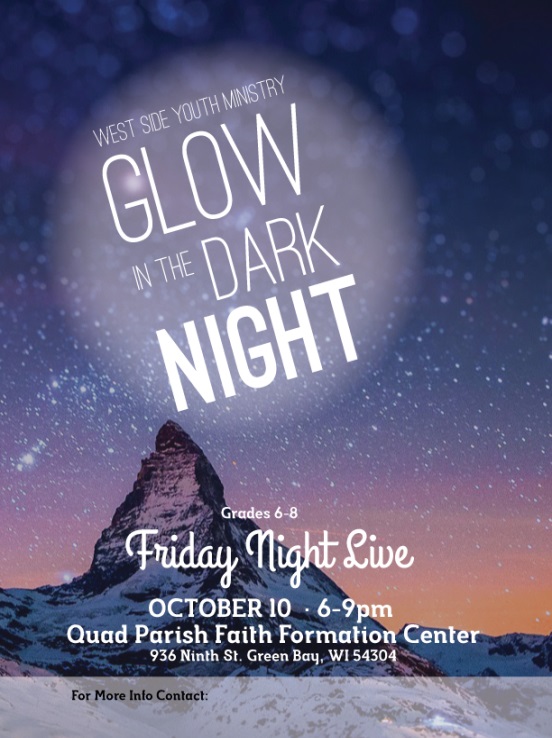 Friday Night Lives
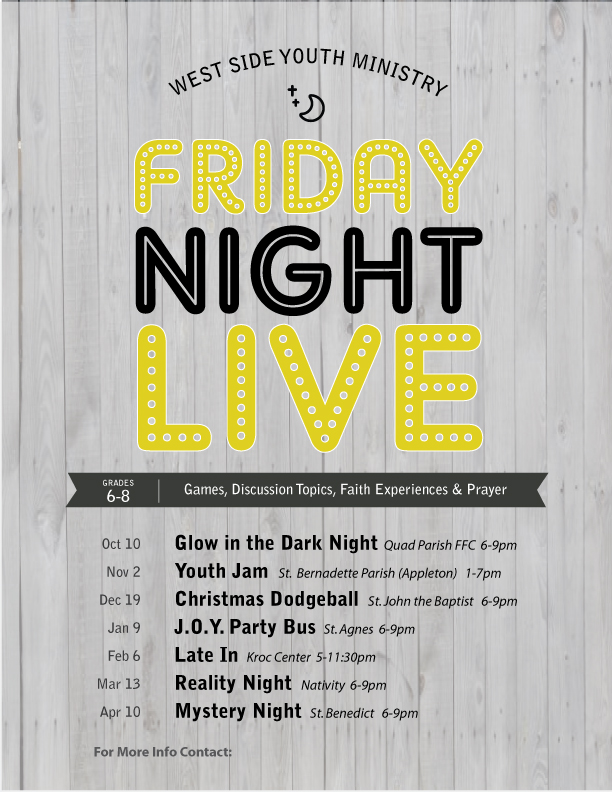 Friday Night Lives are mostly FREE nights of Faith, Fun, and Food with other Middle School Students on the West Side of Green Bay. 

Event location changes each month, as well as event theme, food, and activity.

Our next FNL is at the Quad Parishes – St. Joseph Site – and the theme is Glow in the Dark!

Contact Stephanie if you have more questions about this fun idea!!
Introductions
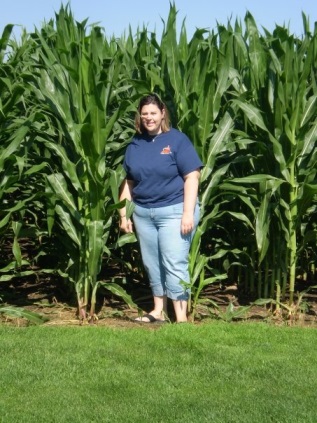 Stephanie Rottier
Faith Formation Coordinator
Youth Minister



Youth Ministry Events Coming Up
Connect 4’s
Made 4 More Conference
Youth Group After Religion on Wed.
Service Day – October 25, 2014
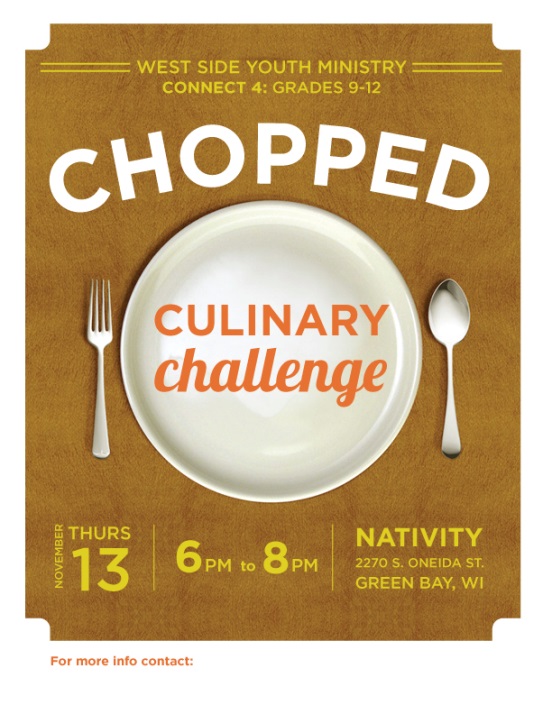 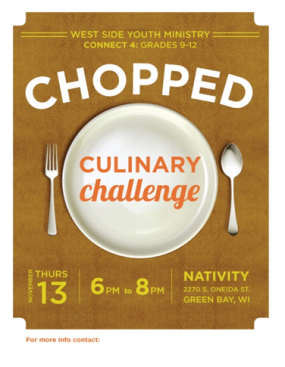 Connect 4’s
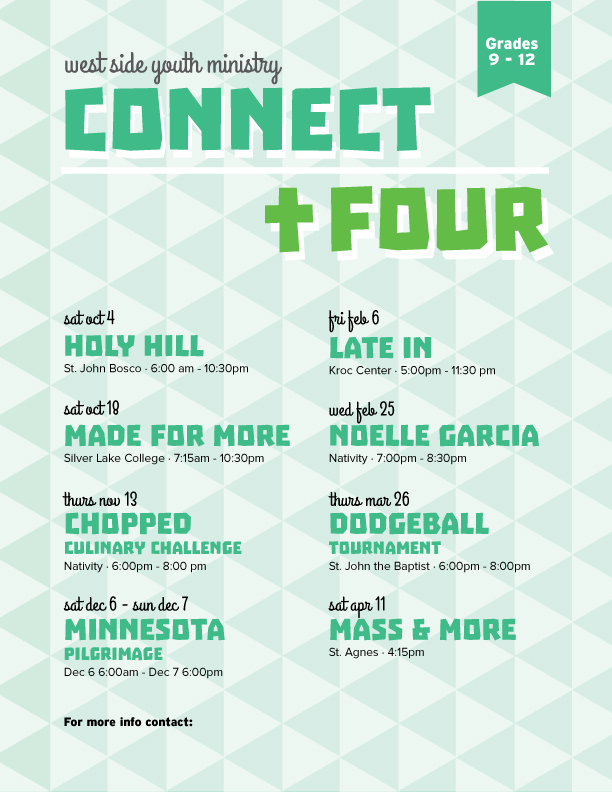 Connect 4’s are mostly FREE nights of Faith, Fun, and Food with other High School Students on the West Side of Green Bay. 

Event location changes each month, as well as event theme, food, and activity.

Our next Connect 4 is here at Nativity and the theme is Chopped – Culinary Challenge!

Contact Stephanie if you have more questions about this fun idea!!
Kahoot Fun!
Okay everyone…take out your devices if you brought them along and log on to…

www.kahoot.it

Then, look up at the screen and log in with the game pin up there. Don’t forget to add your name or appropriate nickname to play the game. 
Jesus pAID The ULTIMATE PRICE!
Let’s Play
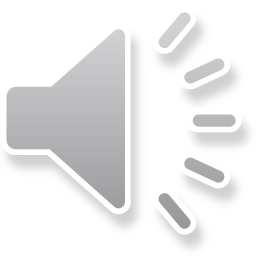 What is the actual retail price without going over?
Let’s Play a Game Where yoU could Win…
…THIS!!!
PUSH THE BLOCKS!!
Rules:
Stephanie will read you a summary of a time period in Catholic History. When she finishes, you will push the blocks over the edge of the table until the four blocks that make up the year number are represented under the construction paper. You may push the blocks forward, but you are not allowed to push the blocks backwards.

GOOD LUCK!!
Who’s Our Next Contestant?
_________ come on down! You are the next contestant on the Price is Right!
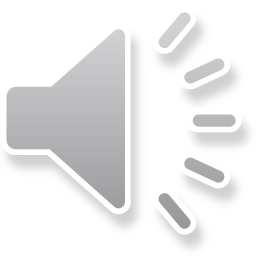 What is the actual retail price without going over?
Let’s Play a Game Where yoU could Win…
…THIS!!!
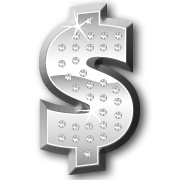 Let’s Play…
Plinko
Here you will be given 5 scenarios. With each scenario you will be given two choices on how best to react. If the choice is right, you will receive an additional Plinko chip. I will start you with one chip, but you must earn the rest. 
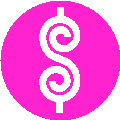 Let’s Spin the Wheel!
Who’s Our Next Contestant?
_________ come on down! You are the next contestant on the Price is Right!
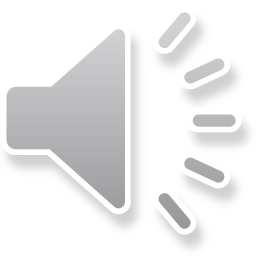 What is the actual retail price without going over?
Let’s Play a Game Where yoU could Win…
…THIS!!!
Hole In One
Here you will be given 5 events in Catholic History. You need to put the events in chronological order. Based on your correct answers, is where you will be putting from.
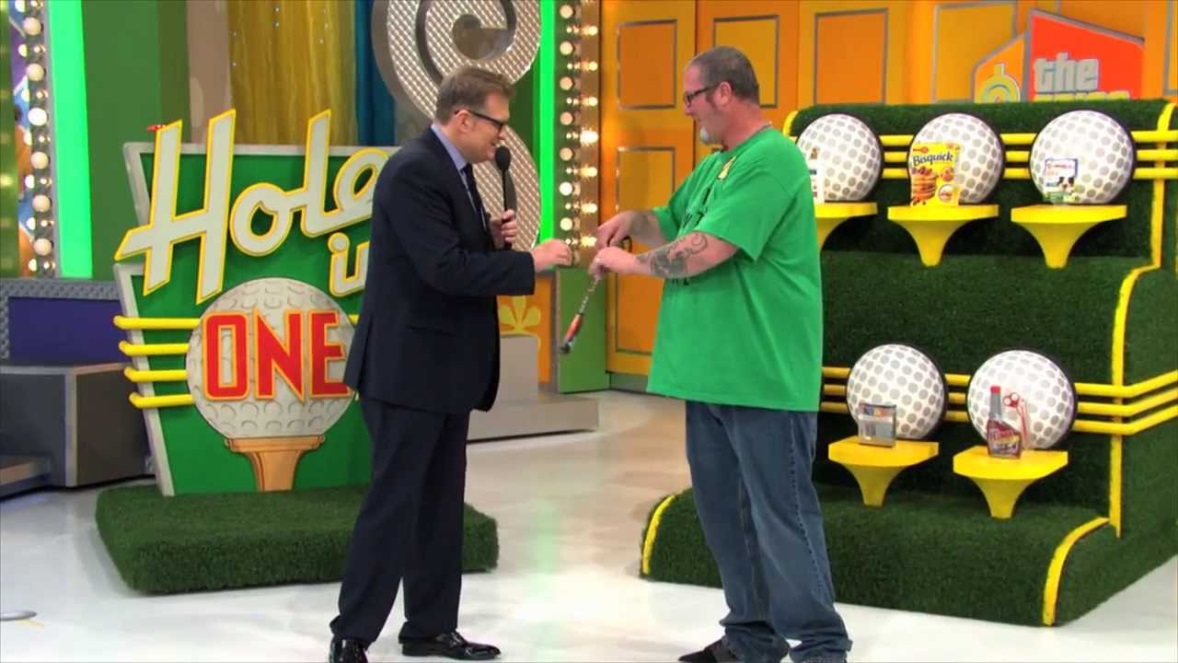 Who’s Our Next Contestant?
_________ come on down! You are the next contestant on the Price is Right!
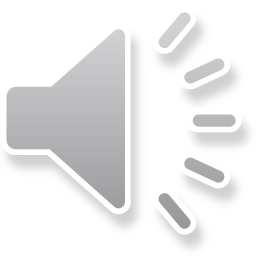 What is the actual retail price without going over?
Let’s Play a Game Where yoU could Win…
…THIS!!!
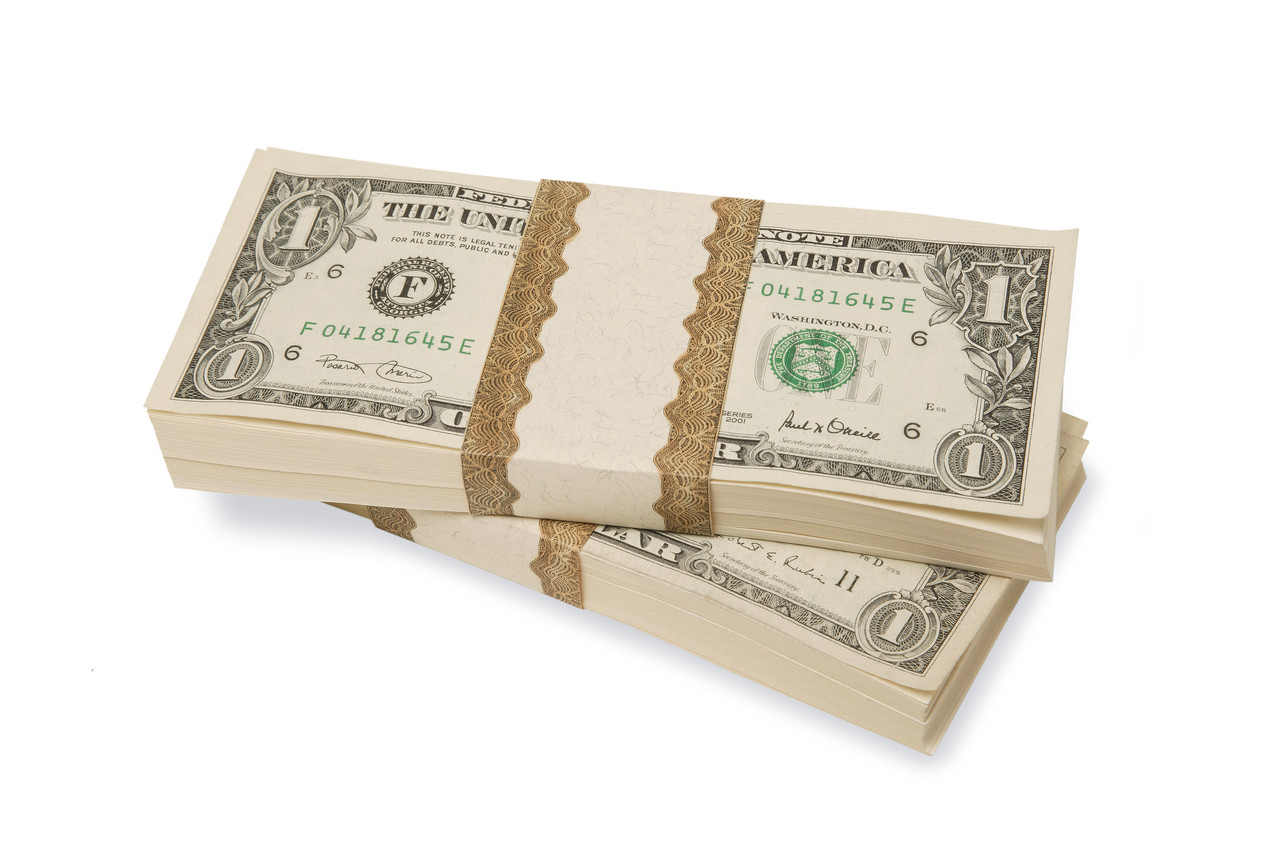 Punch the Holes
Here you will be given 4 different questions to answer. With each correct answer you get a “punch.” After punching the # of correct answers, one at a time we will go through and pull out what you have one. At each pull, you will have a choice of keeping your prize or leaving it and going to the next one. Good luck!!
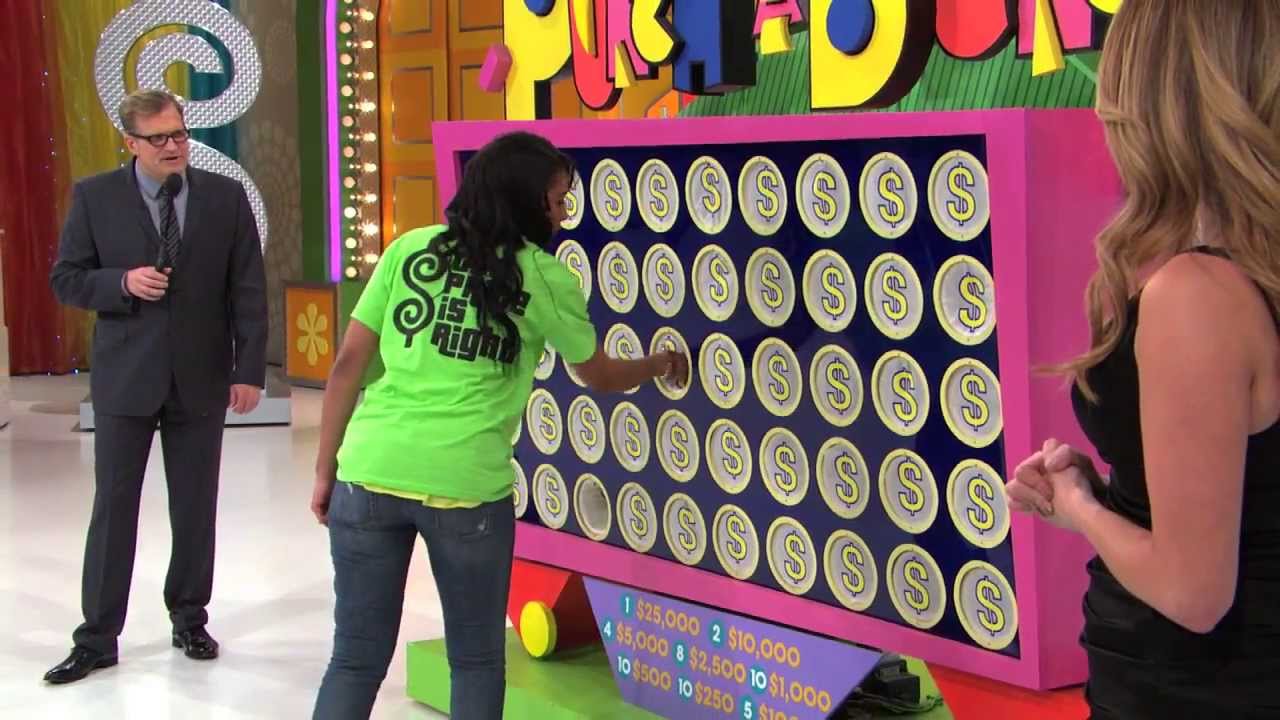 Let’s Spin the Wheel!
It’s the…
First Showcase
First Showcase Includes…
First Showcase Includes…
First Showcase Includes…
First Showcase Includes…
Pass or Play?
What do you bid?
Second Showcase
Second Showcase Includes…
Second Showcase Includes…
Second Showcase Includes…
Second Showcase Includes…
What do you bid?
The Actual Retail Price Is…
Winner
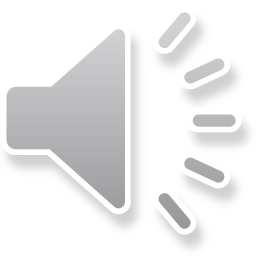 Thanks for Playing
Thanks for playing…you may head back to class!!